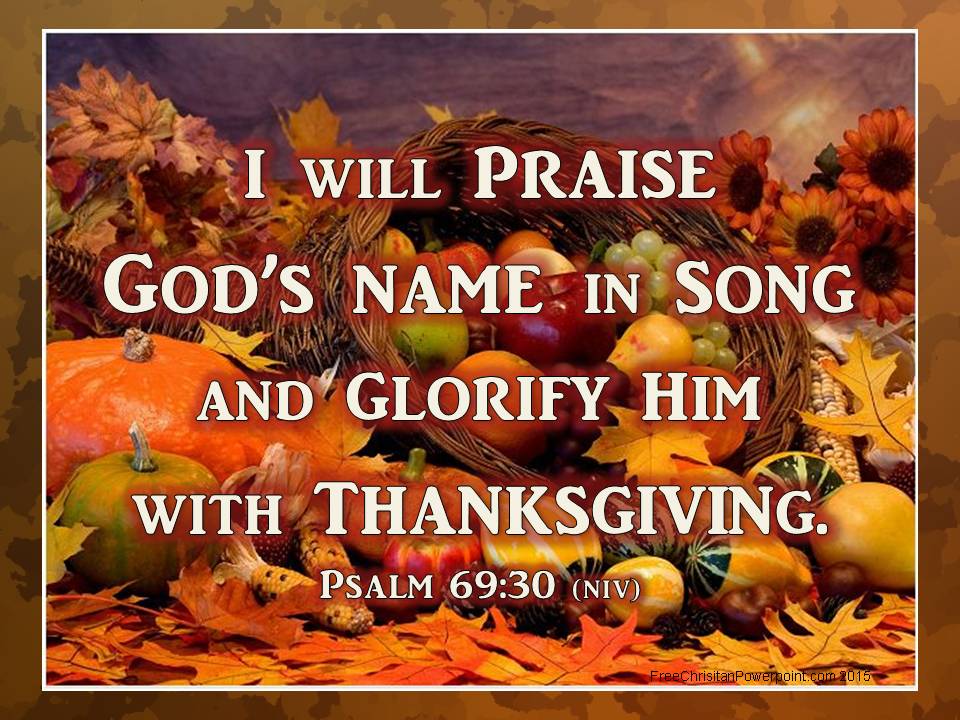 There is a redeemer, 
Jesus, God's own Son,Precious Lamb of God, Messiah, 
Holy One,
Thank you oh my father,For giving us Your Son,And leaving Your Spirit, 'Tilthe work on Earth is done.
Jesus my redeemer,Name above all names,Precious Lamb of God, Messiah,Oh, for sinners slain.
Thank you oh my father,For giving us Your Son,And leaving Your Spirit, 'Tilthe work on Earth is done.
When I stand in Glory,I will see Your face,And there I'll serve my King forever,In that Holy Place.
Thank you oh my father,For giving us Your Son,And leaving Your Spirit, 'Til the work on Earth is done.      (2X)

And leaving Your Spirit, 'Tilthe work on Earth is done.
Hebrews 9
11 But the Messiah has appeared, high priest of the good things that have come. In the greater and more perfect tabernacle not made with hands (that is, not of this creation), 12 He entered the most holy place once for all, not by the blood of goats and calves, but by His own blood, having obtained eternal redemption. 13 For if the blood of goats and bulls and the ashes of a young cow, sprinkling those who are defiled, sanctify for the purification of the flesh, 14 how much more will the blood of the Messiah, who through the eternal Spirit offered Himself without blemish to God, cleanse our consciences from dead works to serve the living God?
Hebrews 9
15 Therefore, He is the mediator of a new covenant,  so that those who are called might receive the promise of the eternal inheritance, because a death has taken place for redemption from the transgressions committed under the first covenant.

27 And just as it is appointed for people to die once—and after this, judgment— 28 so also the Messiah, having been offered once to bear the sins of many, will appear a second time, not to bear sin, but to bring salvation to those who are waiting for Him.
Jesus my Lord 
will love me forever,From Him no pow'r of 
evil can sever,He gave His life to ransom my soul,Now I belong to Him;
Now I belong to Jesus, 
Jesus belongs to me,Not for the years of time alone, 
But for eternity.
Once I was lost in 
sin's degradation,Jesus came down to 
bring me salvation,Lifted me up from sorrow and shame,Now I belong to Him;
Now I belong to Jesus, 
Jesus belongs to me,Not for the years of time alone, 
But for eternity..
Joy floods my soul for 
Jesus has saved me,Freed me from sin 
that long had enslaved me,His precious blood He gave to redeemNow I belong to Him;
Now I belong to Jesus, 
Jesus belongs to me,Not for the years of time alone, 
But for eternity.